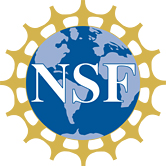 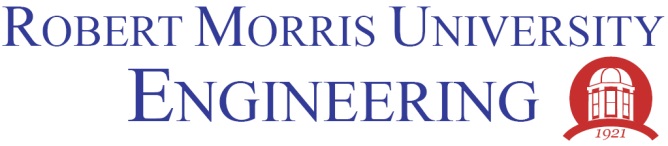 Peer Reviews
Code Inspection
Class Exercise – Inspection Roles
This course material was developed with NSF – TUES award # 1245036
Code Review Preparation
We need groups of 6.

Everyone has 15 minutes to complete the code inspection check list and the typo sheet for these functions/methods:
main
airline::menu
airline::start_system
Who is playing what?
Assign one person in your group to be the code author/reader.

Assign one person to be the recorder.

Assign one person to be the facilitator.

Assign everyone else the role of inspector.
Perform the Inspection
Let the facilitator manage the inspection.

Have the reader go though the code line by line (about 15 or 20 minutes).

The inspectors share their comments as lines are read.

The recorder summarizes the comments on the issues log.
Fillout the Inspection Report
Have the group complete the inspection report.

Facilitator and recorder coordinate this. 

Your team needs to prepared to do a 2 minute oral summary of what you discovered.
Questions